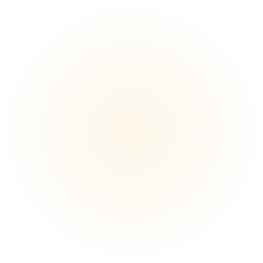 WelcomeJustice & Equity CoalitionJuly 27, 2022
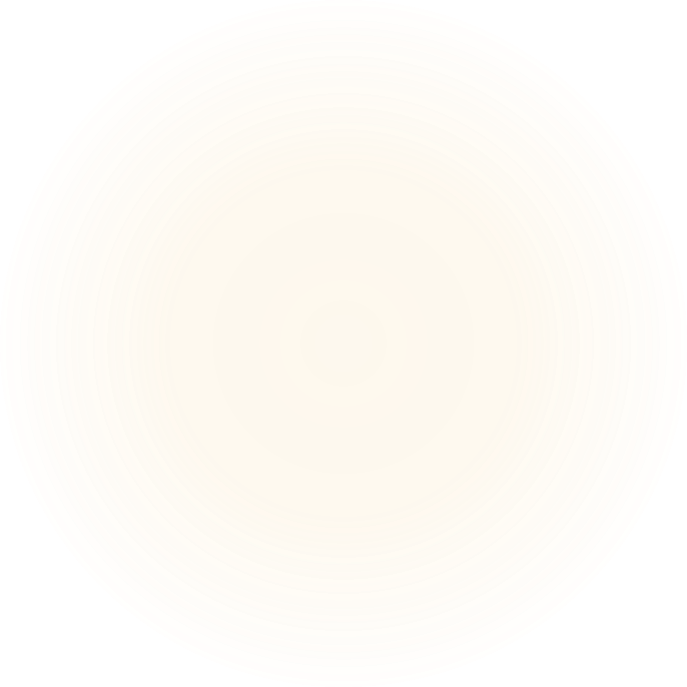 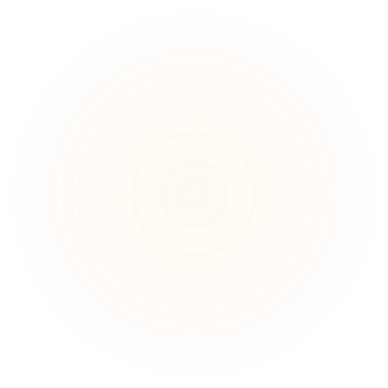 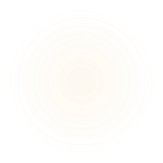 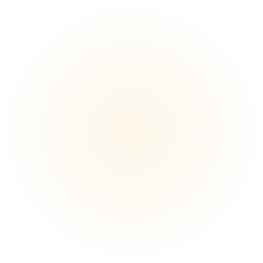 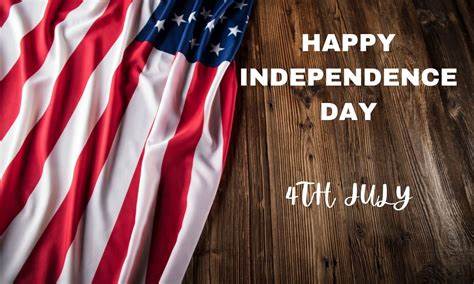 Learn to do good; seek justice, correct oppression.
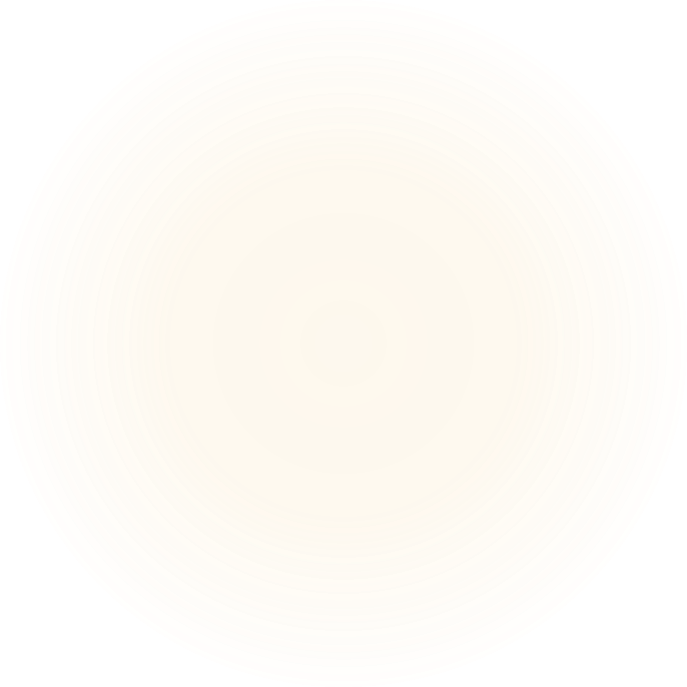 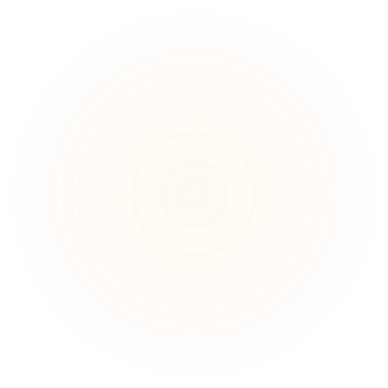 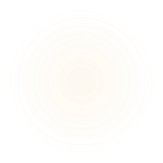 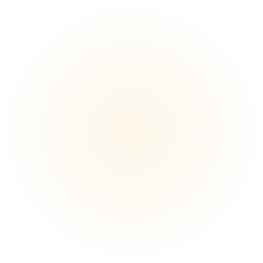 AgendaHOUSING CRISISINWYANDOTTE COUNTY
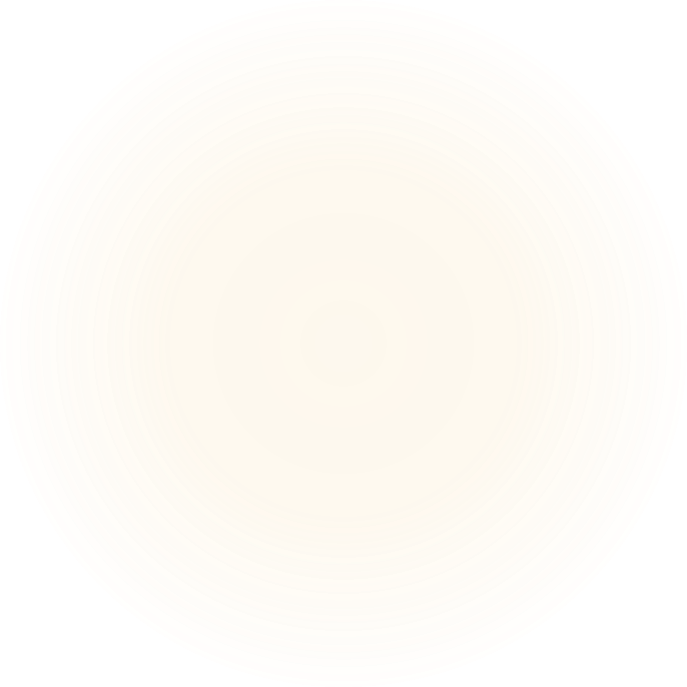 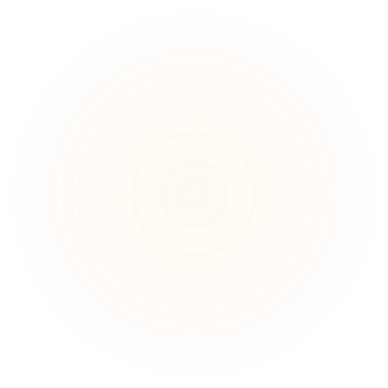 Sample Footer Text
Discussions, comments,
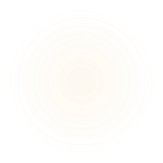 https://wearewyandotte.com/#thereporthome
https://wearewyandotte.com/#thereporthome
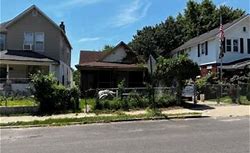 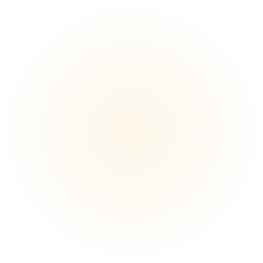 6
Deryl Wynn
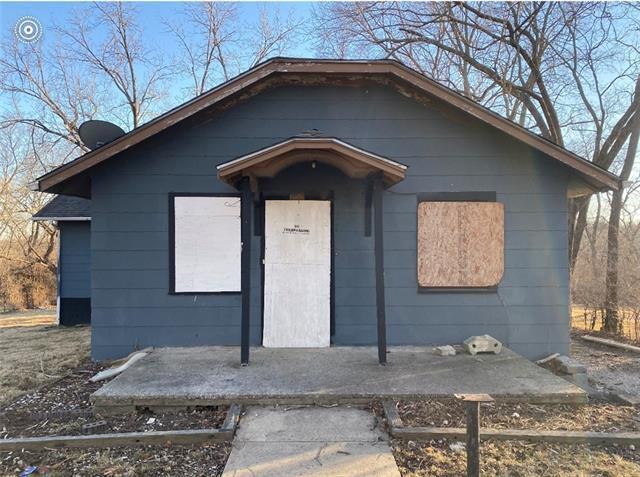 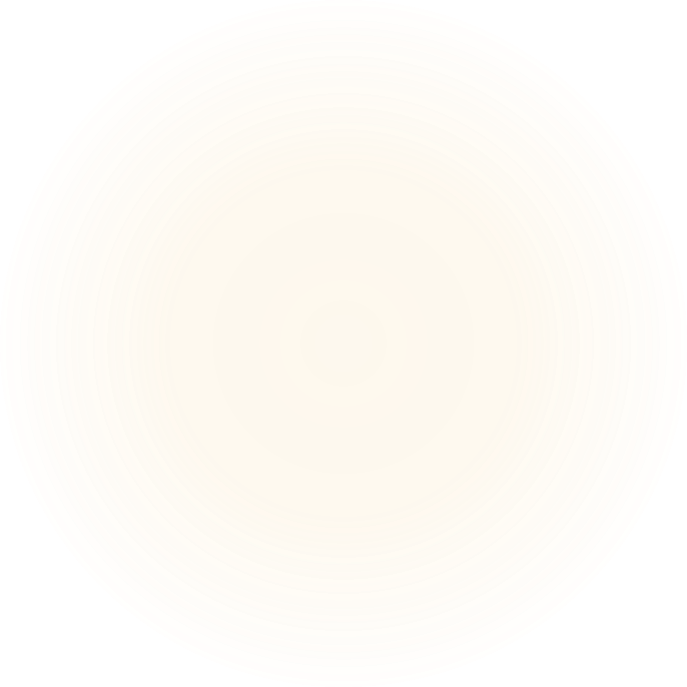 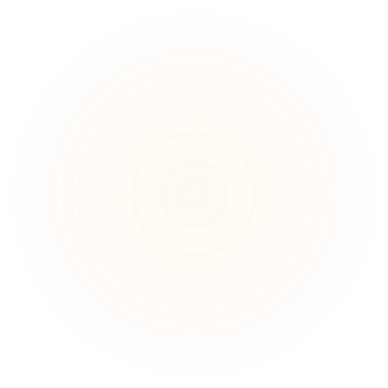 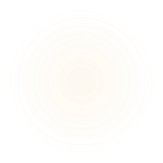 Sample Footer Text
Tuesday, February 2, 20XX
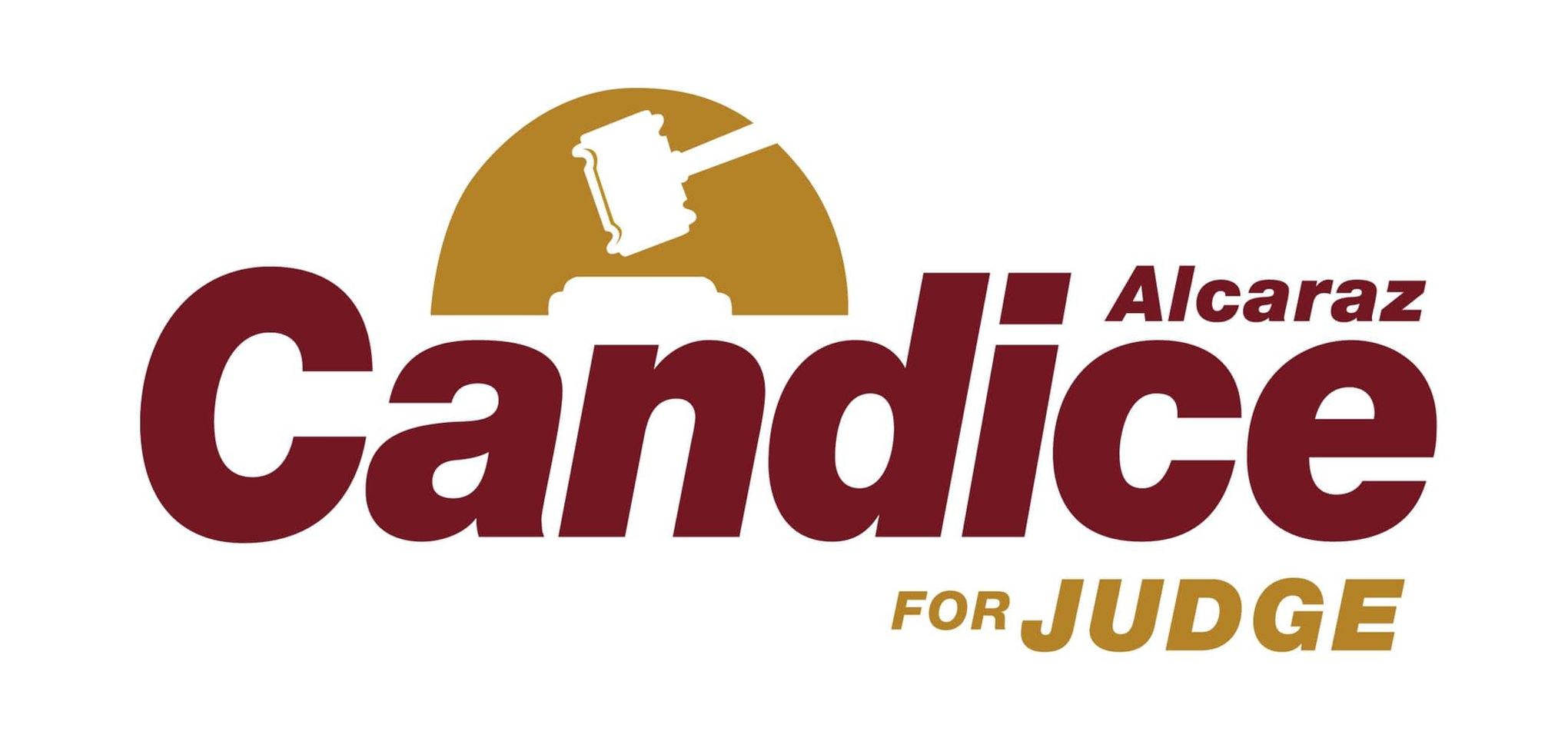 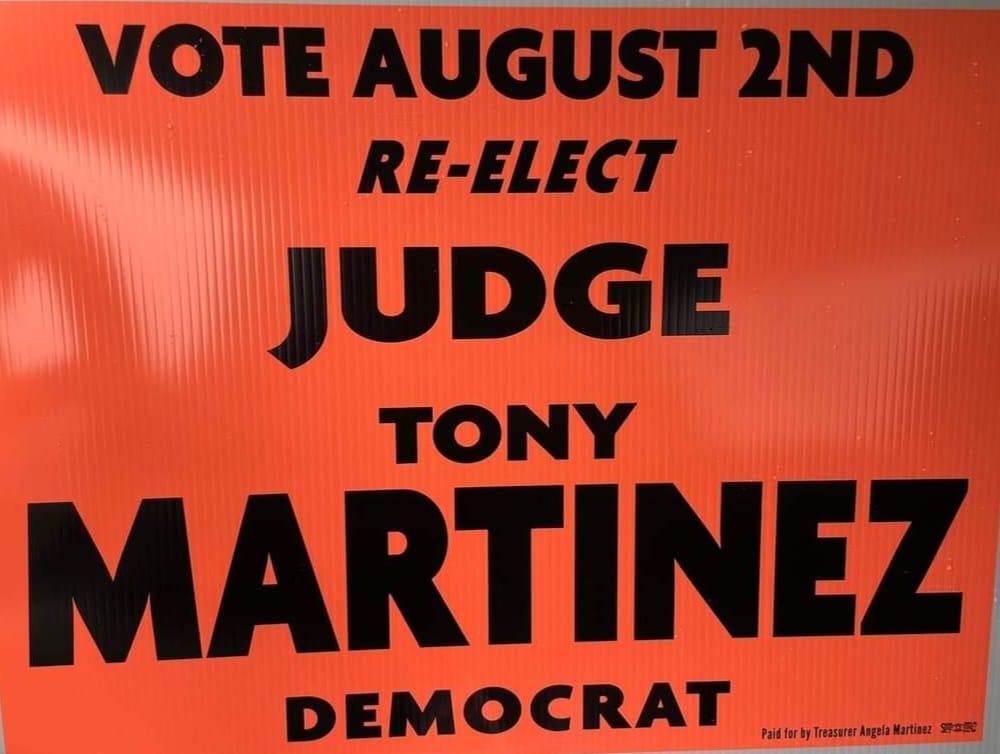 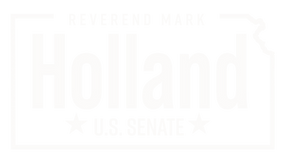 7
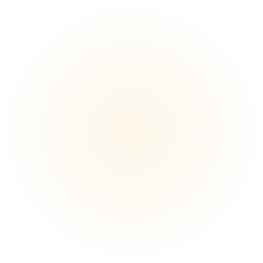 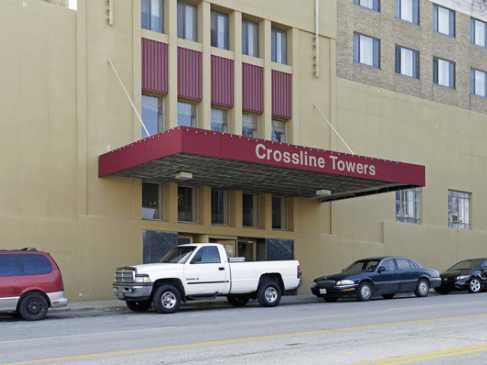 Speakers:Community Health Improvement PlanRod  Santel - Crosslines Comm. Outreach Susan Caman Unified Government of Wyco
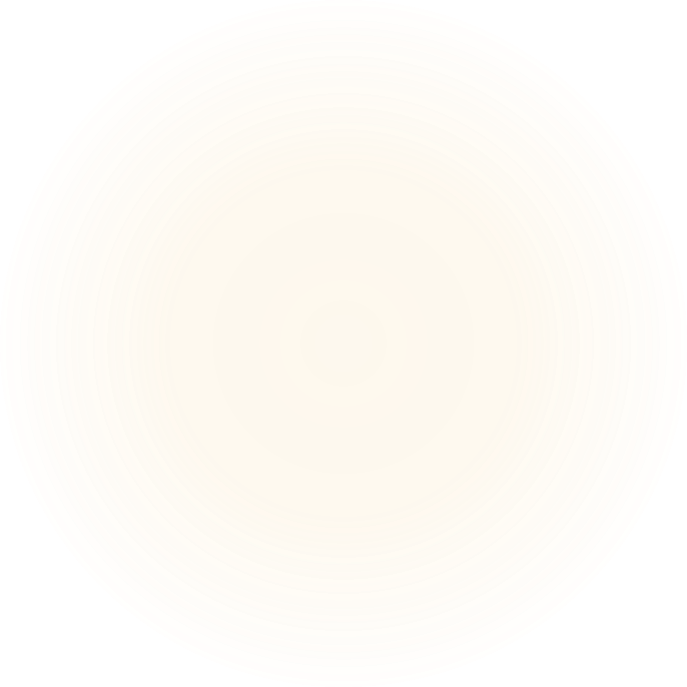 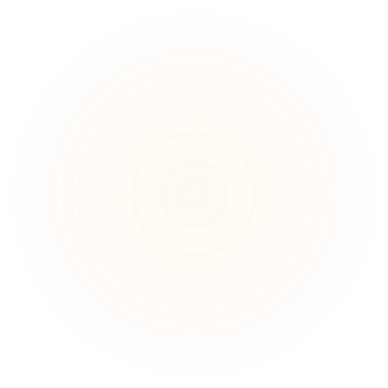 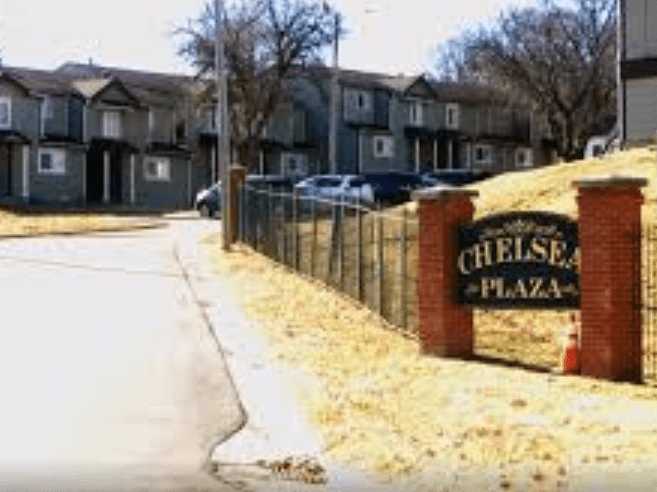 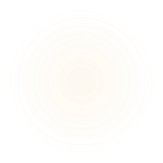 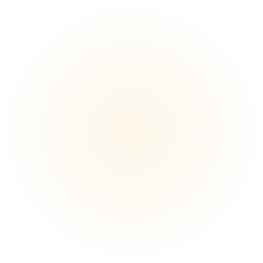 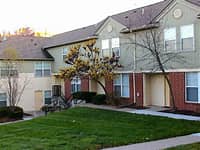 Affordable Housing Crises In Wyandotte County?
STATISTICS

1. 843 ON THE public housing wait list

2. $1,363.52 Average monthly wage =  $8.52 a hour

3. $1,030.00 average cost for 2 BED ROOM unit
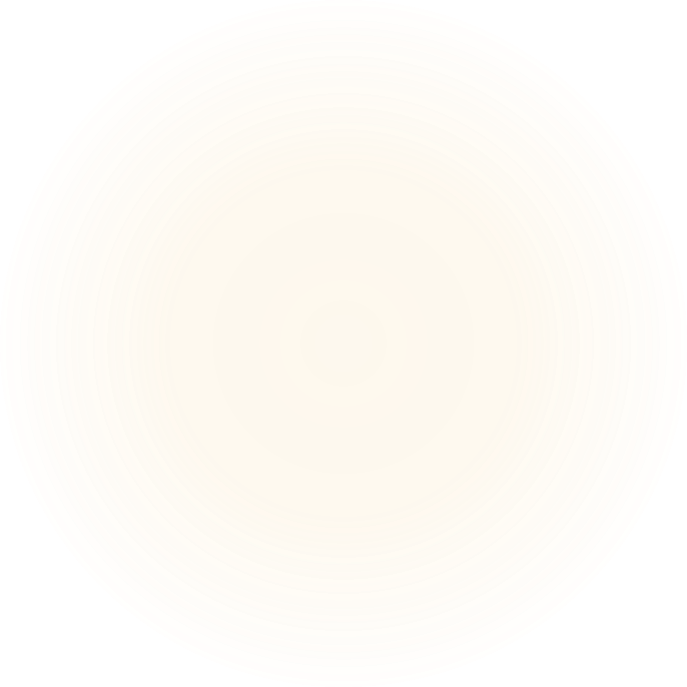 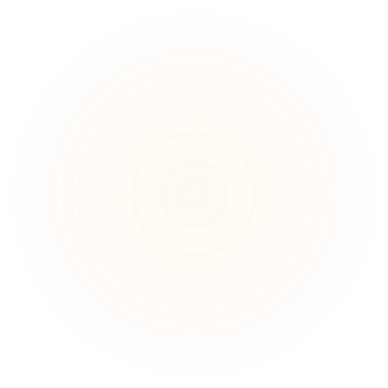 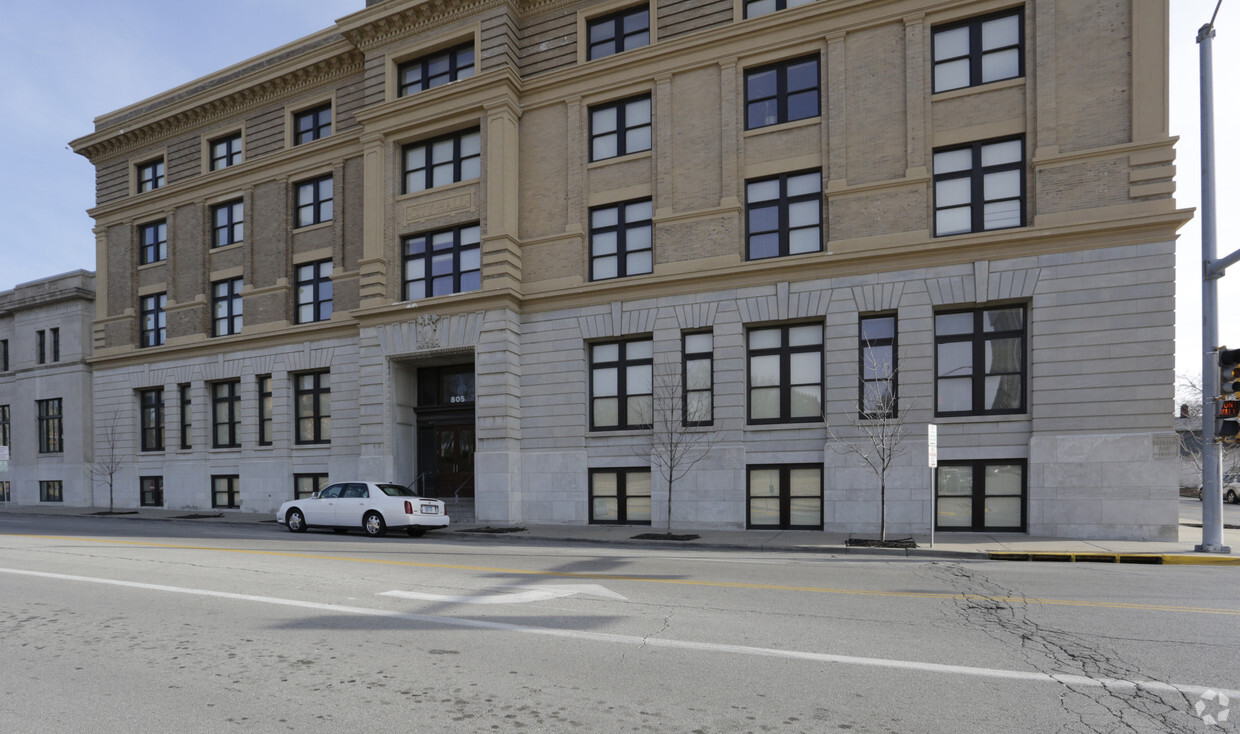 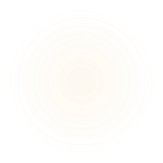 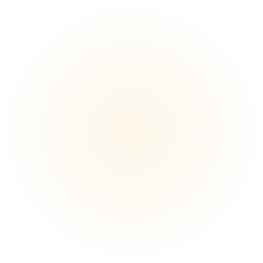 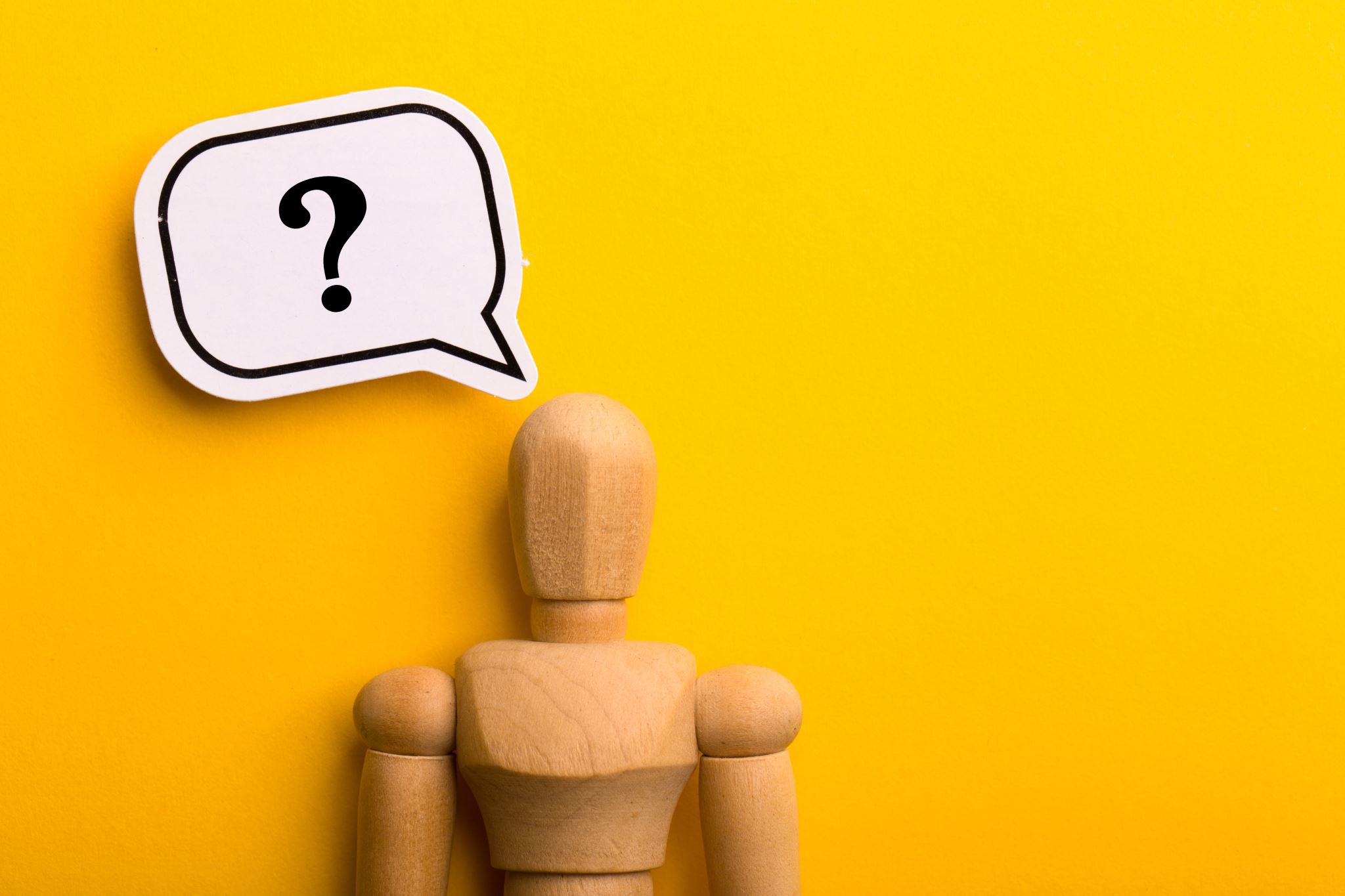 What Can We Do?

Stay Tuned 

Next month join us for more information on the affordable housing crisis and what we as a community can do.
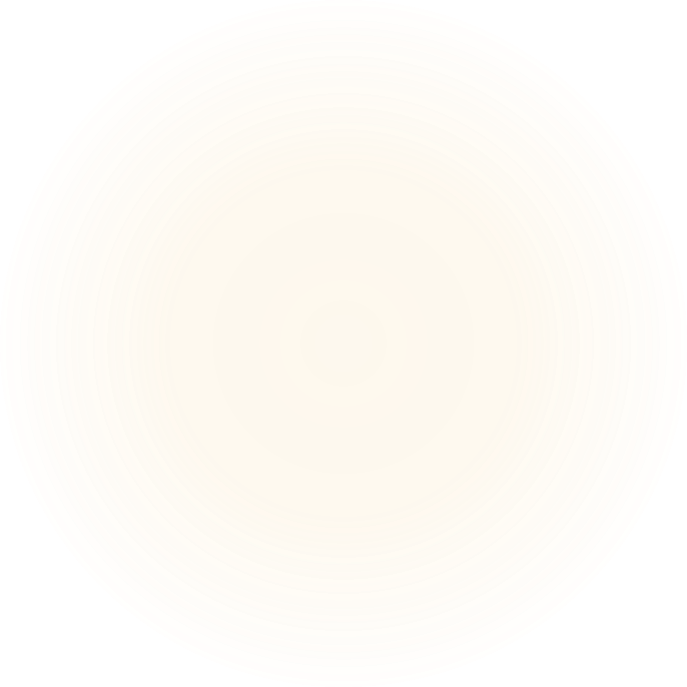 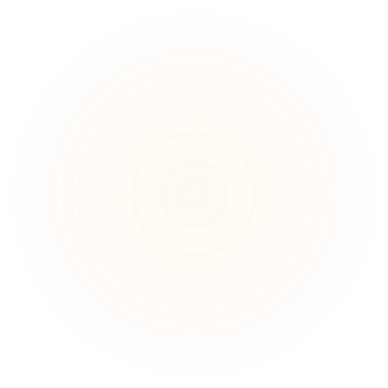 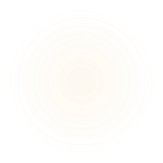 11
Tuesday, February 2, 20XX
Sample Footer Text